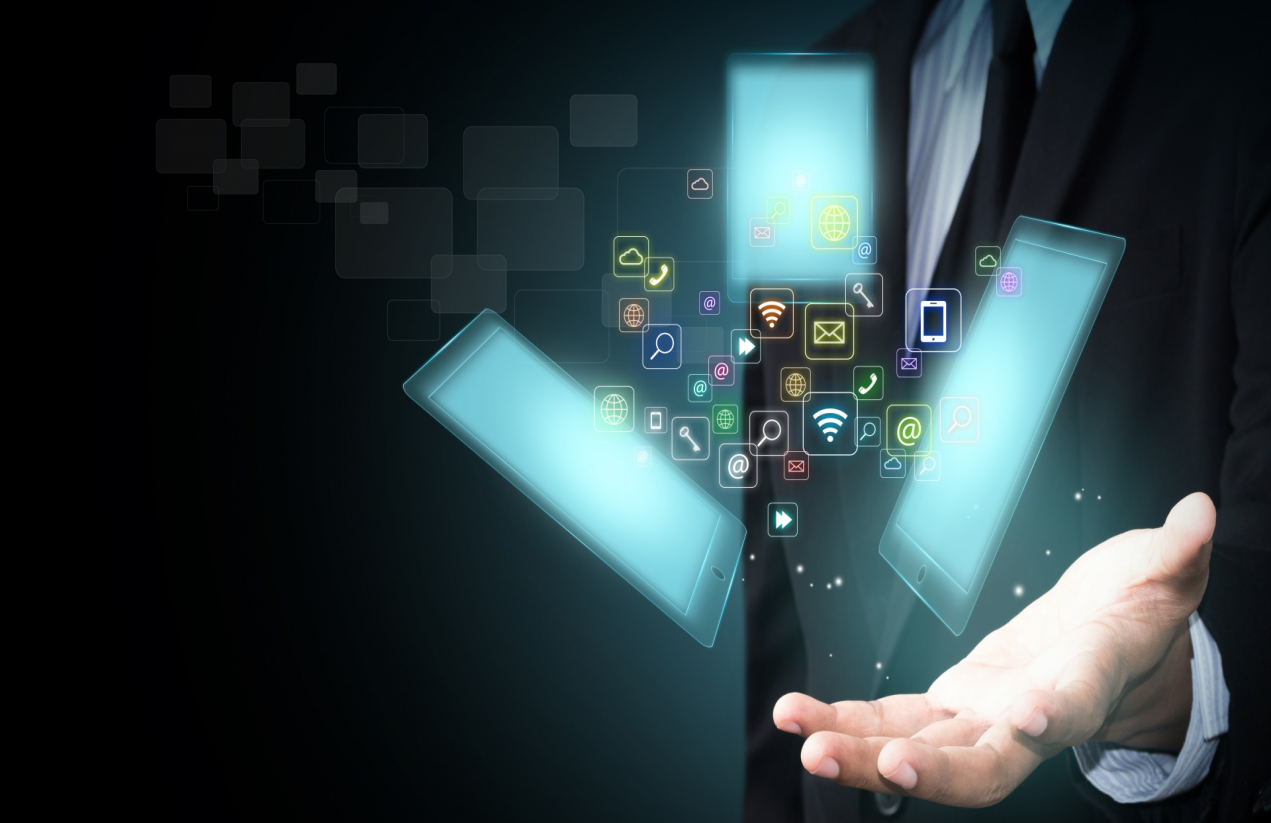 LAPORAN PEMBUDAYAAN ILMU
JANUARI  HINGGA MEI  2017
DISEDIAKAN OLEH 
BHG. CPAB & PENGURUSAN KORPORAT 
JKR TERENGGANU
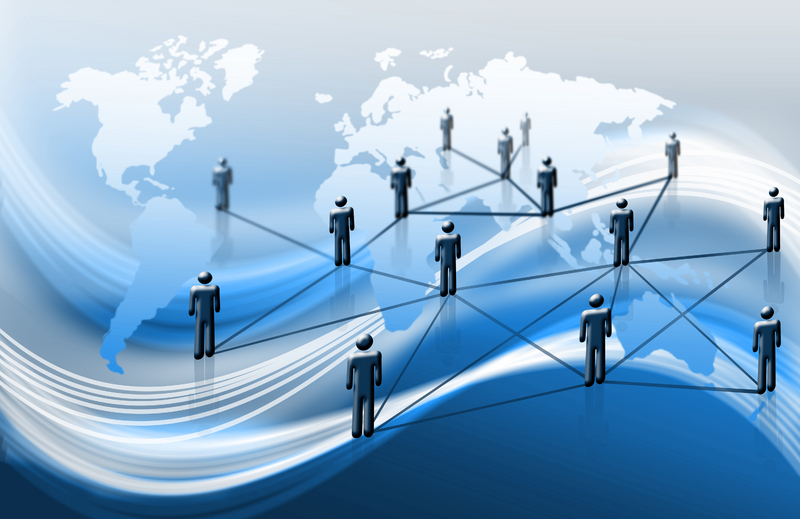 ISI KANDUNGAN
1.
1.    Carta Organisasi JKR Terengganu
Carta Organisasi JKPPPi JKR Terengganu
2.
3.
Program Pembudayaan Ilmu
4.
Pelaksanaan Program Pembudayaan Ilmu oleh JKPPPi di peringkat Bahagian JKR Negeri Terengganu
5.
Perancangan Program Pembudayaan Ilmu
6.
Operasi Pusat Sumber JKR Terengganu
Sistem Pengurusan Pengetahuan
7.
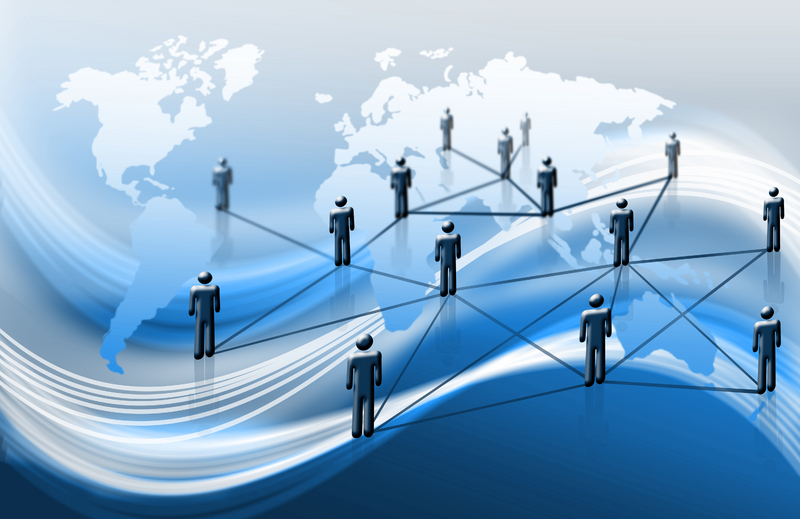 CARTA ORGANISASI JKR TERENGGANU
JURUTERA DAERAH KUALA TERENGGANU (J52)
JURUTERA DAERAH KEMAMAN (J52)
JURUTERA DAERAH BESUT (J52)
JURUTERA DAERAH DUNGUN (J48)
JURUTERA DAERAH SETIU (J48)
JURUTERA DAERAH MARANG (J44)
JURUTERA DAERAH H. TERENGGANU (J44)
TIMBALAN PENGARAH PEMBANGUNAN (J54)
JURUTERA AWAM PENGUASA KANAN CPAB & PENGURUSAN KORPORAT (J54)
KETUA JURUTERA ELEKTRIK NEGERI ELEKTRIK (J54)
JURUTERA AWAM PENGUASA KANAN PASUKAN PROJEK PERSEKUTUAN NEGERI (J54)
ARKITEK PENGUASA (J52)
JURUKUR BAHAN PENGUASA KONTRAK & UKUR BAHAN (J52)
PENGARAH KERJA RAYA (JUSA C)
KETUA JURUTERA MEKANIKAL NEGERI MEKANIKAL (J52)
JURUTERA AWAM PENGUASA PROJEK PUSAT PENTADBIRAN K.NERUS (J52)
JURUTERA AWAM KANAN JALAN (J48)
JURUTERA AWAM KANAN BANGUNAN (J48)
JURUTERA AWAM KANAN PENDIDIKAN & PENGAJIAN TINGGI (J48)
TIMBALAN PENGARAH PENTADBIRAN & KEWANGAN (N52)
BAHAGIAN PENTADBIRAN
BAHAGIAN KEWANGAN
Perjawatan Negeri
Perjawatan Persekutuan
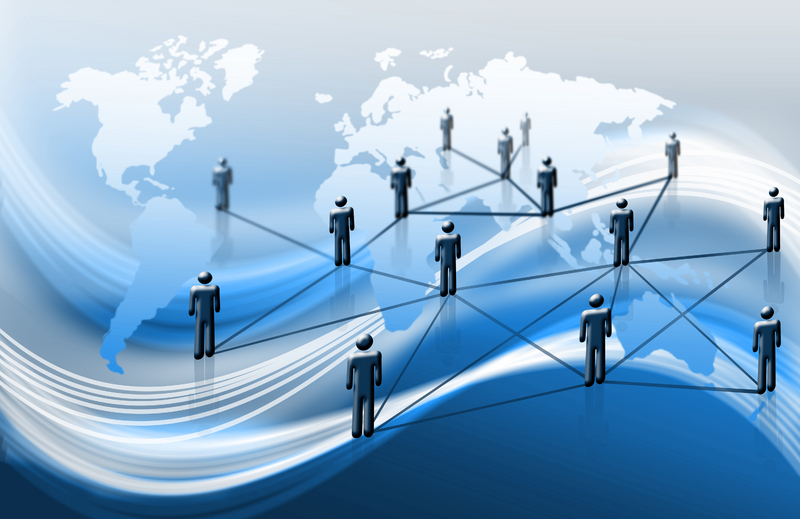 CARTA ORGANISASI JKPPPi 
JKR TERENGGANU
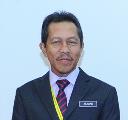 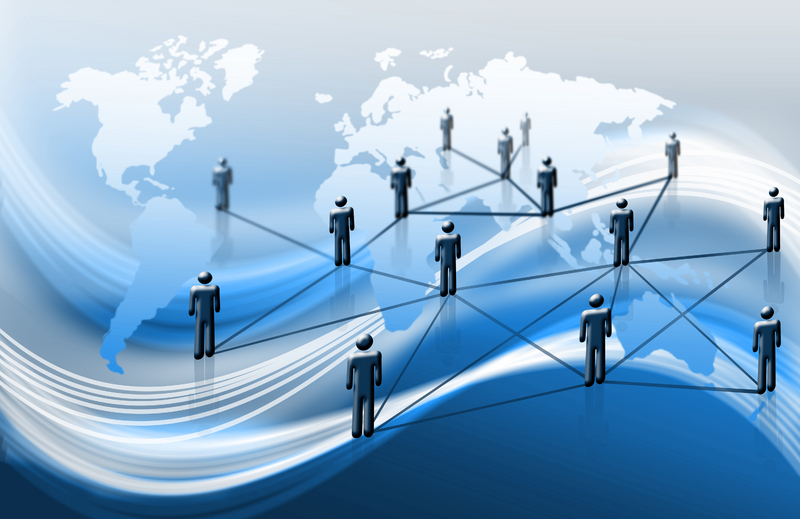 PROGRAM PEMBUDAYAAN ILMU
Pelantikan Pegawai Pengurus Pengetahuan
Perancangan Program Pembudayaan Ilmu
Pelaksanaan Program Pembudayaan Ilmu
Operasi Pusat Sumber JKR Terengganu
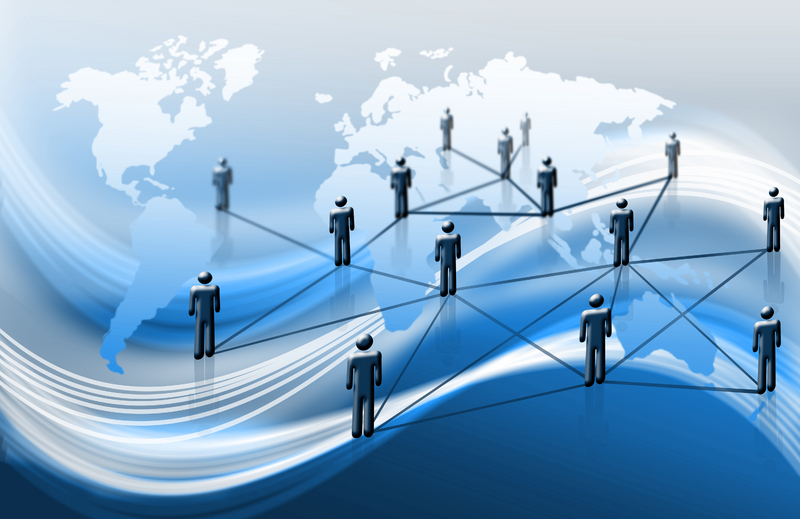 Pegawai Pengurus Pengetahuan
 JKR Terengganu
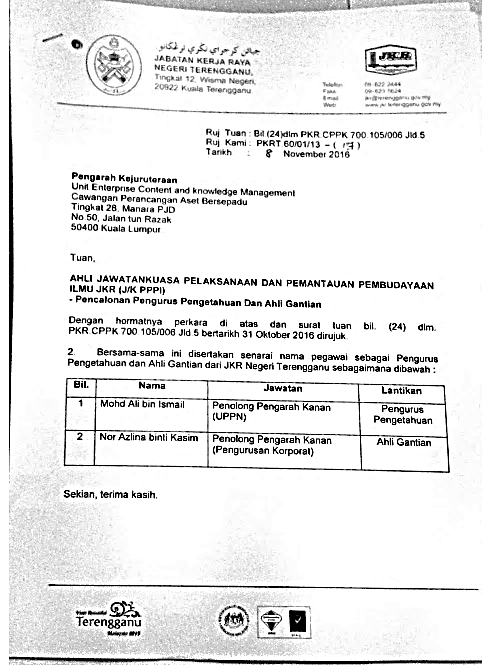 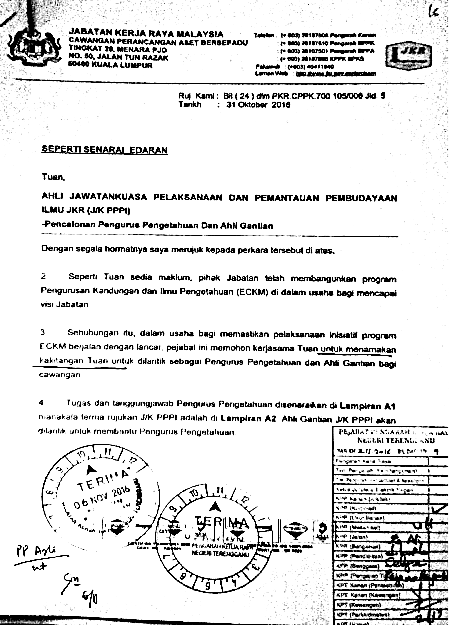 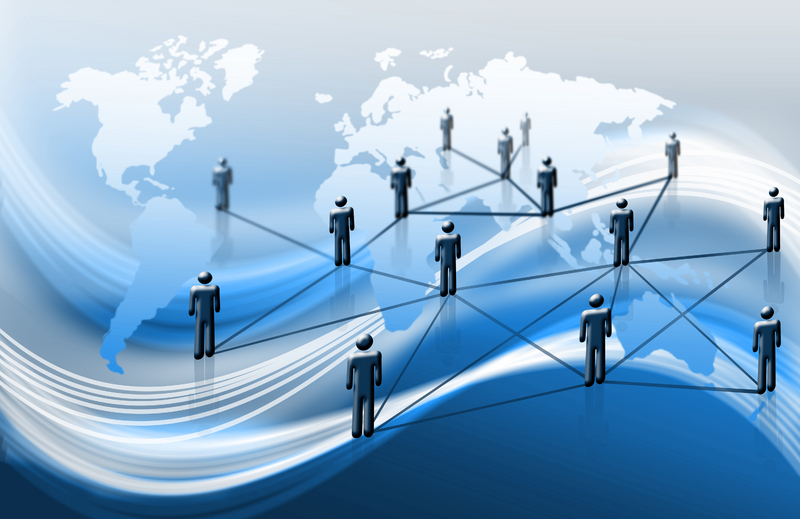 Takwim latihan JKR Terengganu
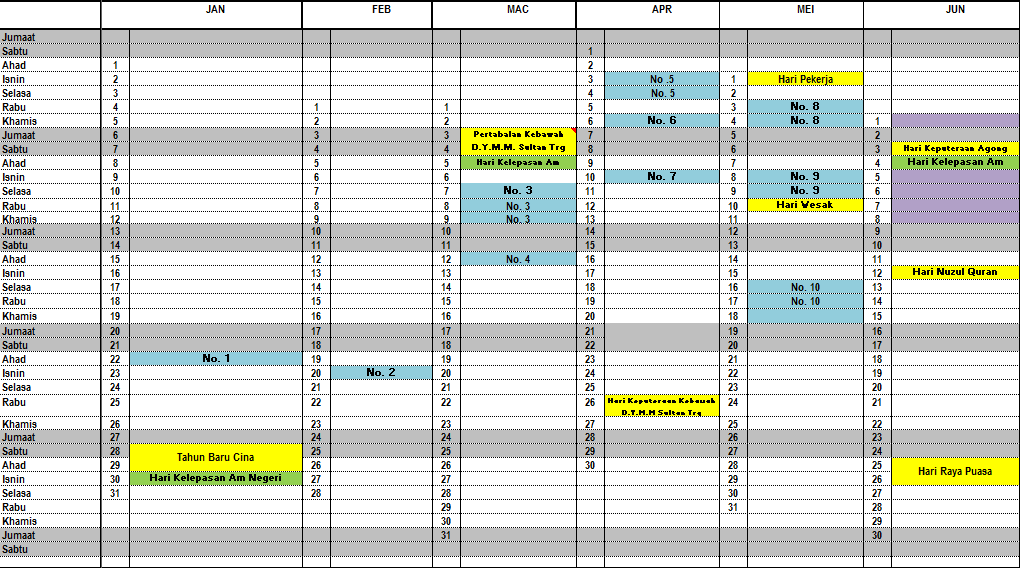 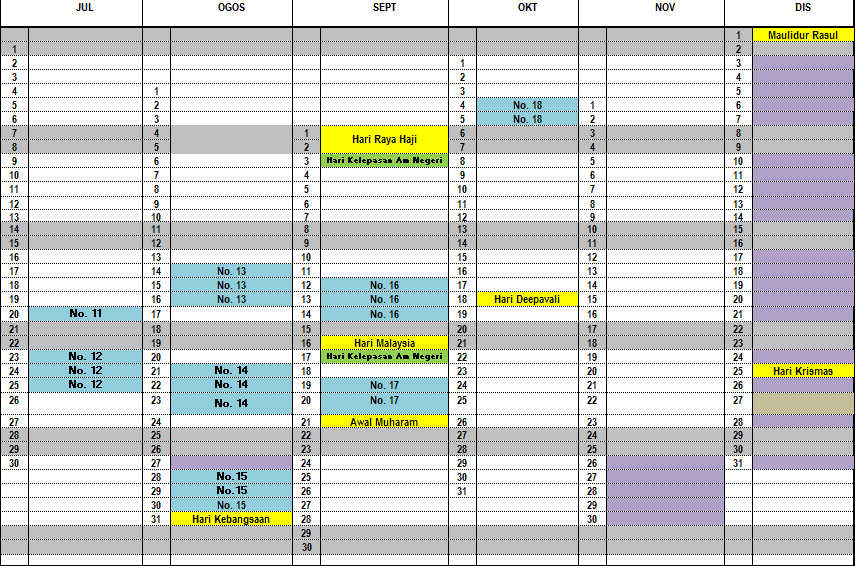 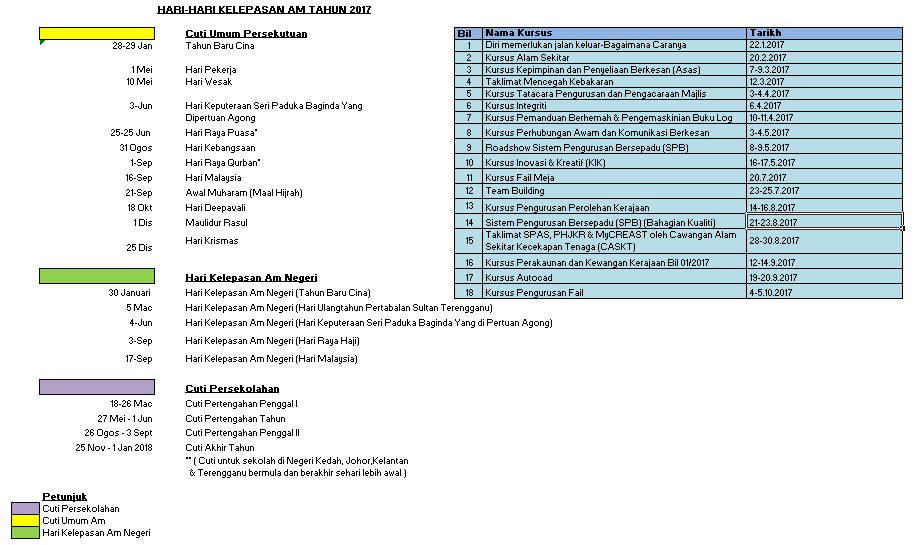 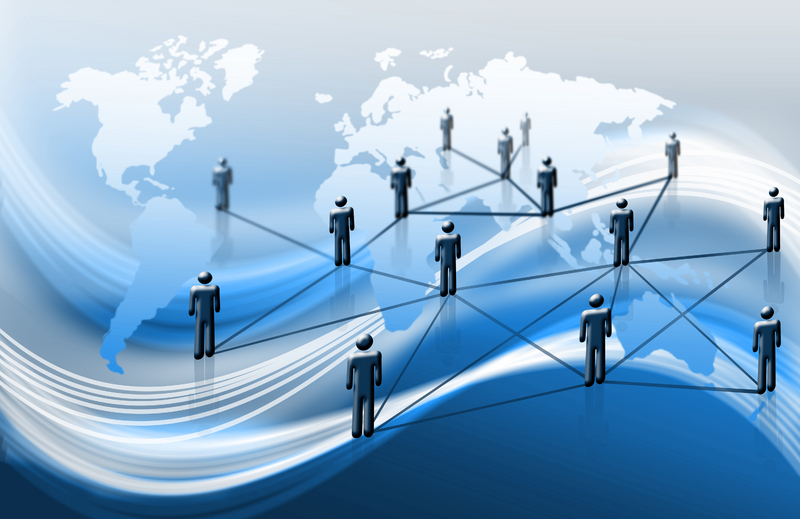 Pelaksanaan Program Pembudayaan Ilmu oleh JKPPPi di JKR Negeri Terengganu
Ceramah Motivasi
Kursus / Bengkel / Team Building
Hebahan senarai Bahan Bacaan di Pusat Sumber
PROGRAM PEMBUDAYAAN ILMU
Perkongsian ilmu
Penyampaian amanat oleh pihak pengurusan JKR
Lawatan Teknikal
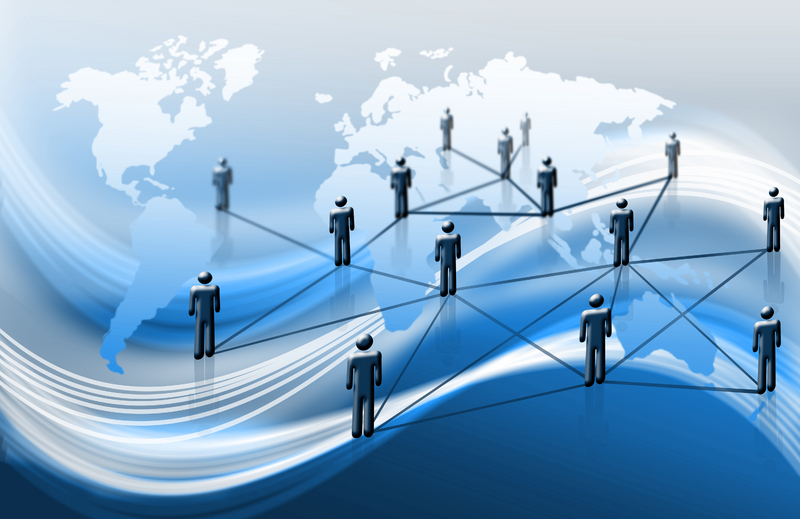 Pelaksanaan Program Pembudayaan Ilmu oleh JKPPPi di JKR Negeri Terengganu
Kursus
Senarai kursus dalaman yang telah dilaksanakan:
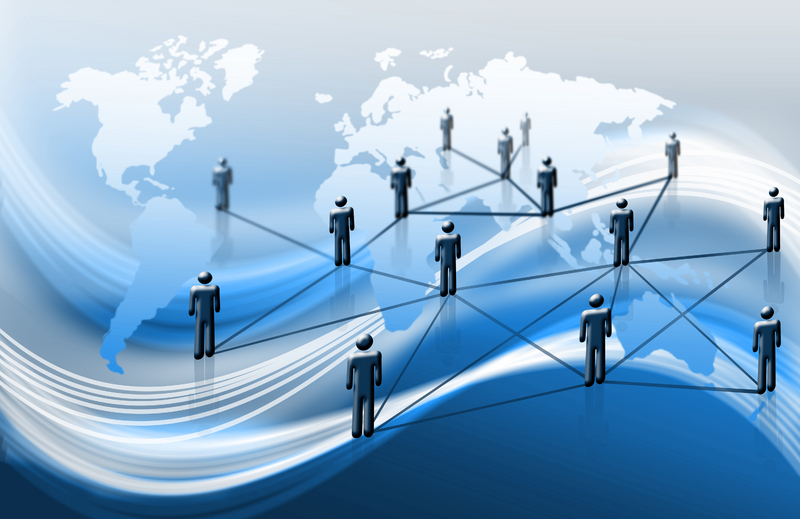 Pelaksanaan Program Pembudayaan Ilmu oleh JKPPPi di JKR Negeri Terengganu
2) Taklimat/Bengkel/Tazkirah
Senarai kursus dalaman yang telah dilaksanakan:
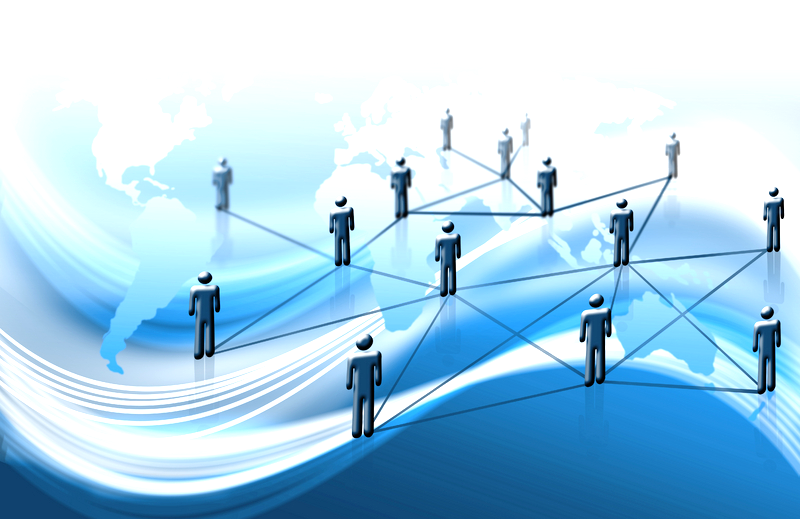 Pelaksanaan Program Pembudayaan Ilmu oleh JKPPPi di peringkat  Bahagian JKR Negeri Terengganu (samb..)
Hebahan buku penulisan JKR (Simpanan Pusat Sumber)
Setiap buku penulisan atau piawaian JKR diedarkan ke setiap bahagian untuk rujukan.
Edaran surat arahan dan pekeliling terbaharu serta bentang dalam Mesyuarat Pengurusan JKR Terengganu
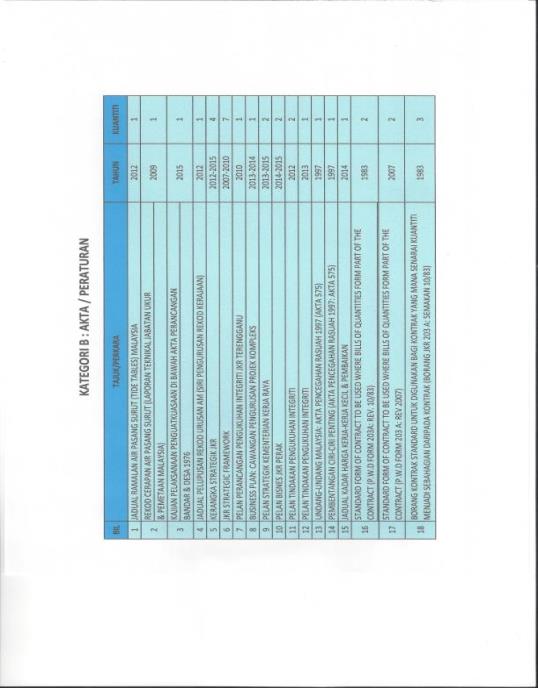 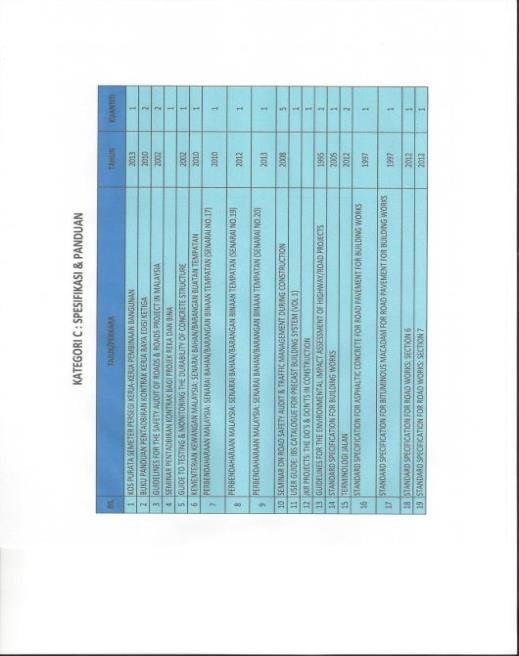 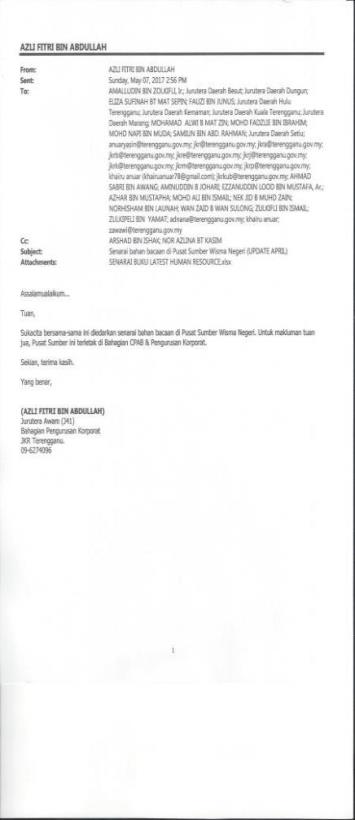 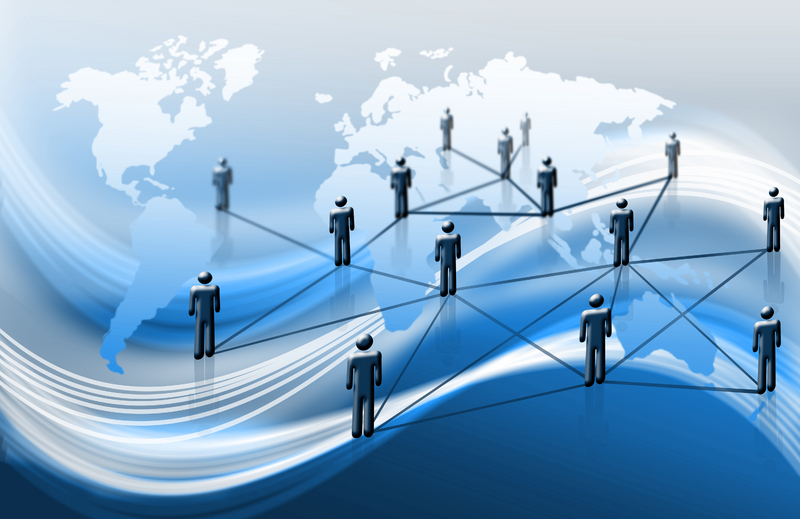 Pelaksanaan Program Pembudayaan Ilmu oleh JKPPPi di peringkat  Bahagian JKR Negeri Terengganu (samb..)
4) Lawatan Kerja “1 Negeri, 1 Daerah” Pada 17 Januari 2017 

Kehadiran lebih 100 orang warga JKR Terengganu.
YBhg. Dato’ Sri Ir. Dr. Roslan B. Md Taha menyampaikan amanat kepada warga JKR Terengganu.
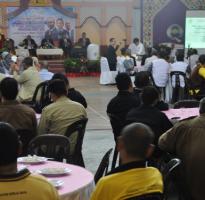 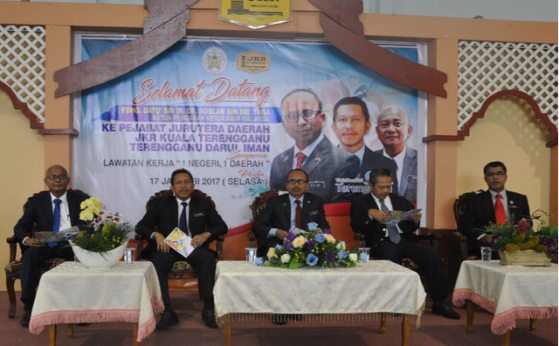 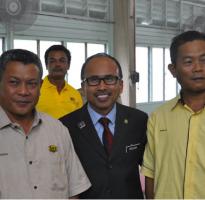 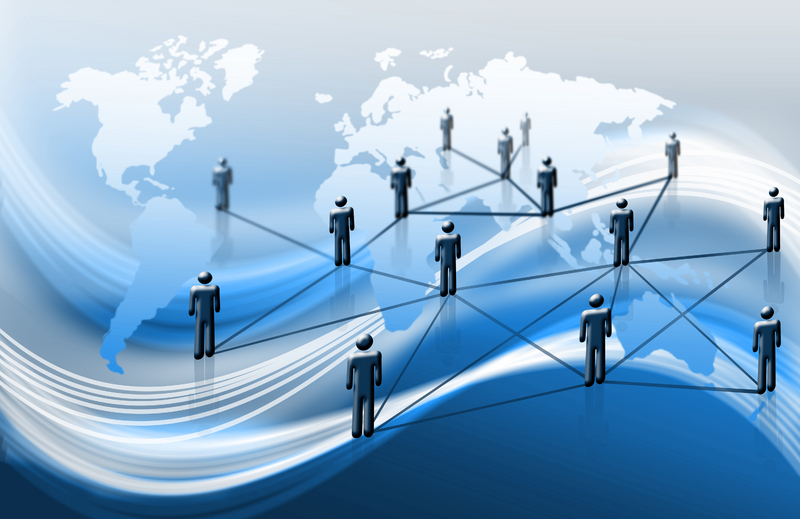 Pelaksanaan Program Pembudayaan Ilmu oleh JKPPPi di peringkat  Bahagian JKR Negeri Terengganu (samb..)
5) Lawatan Teknikal
Lawatan Y.Bhg. Dato' Ir. Hj. Mohd Jamal bin Sulaiman, Pengarah Kanan (CKBA 1)  ke Tapak Projek Jabatan Kimia Terengganu
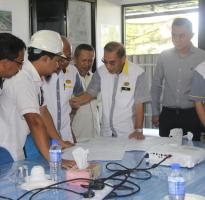 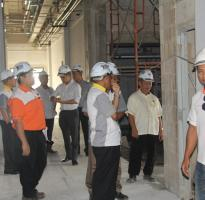 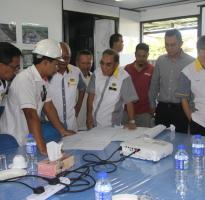 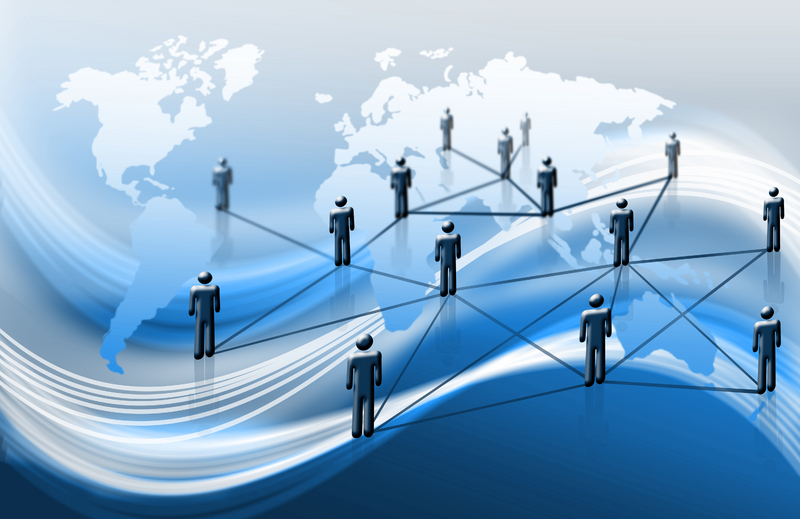 Perancangan Program Pembudayaan Ilmu (samb…)
Senarai kursus dalaman yang telah dilaksanakan:
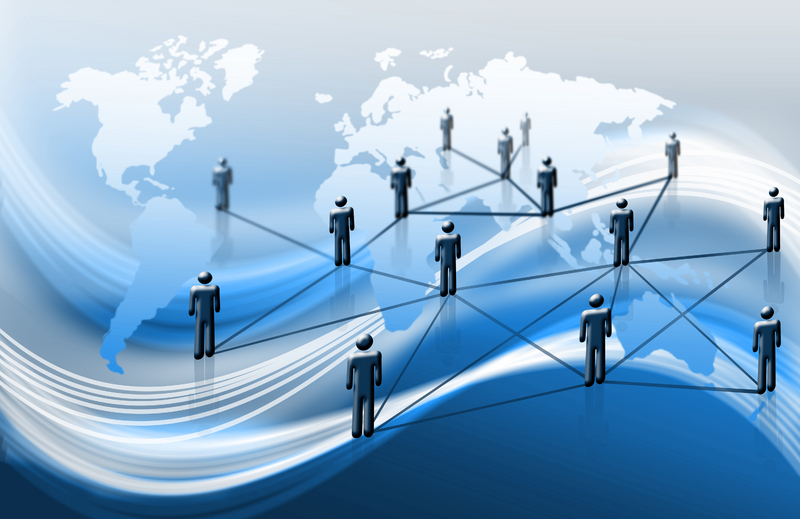 Perancangan Program Pembudayaan Ilmu (samb…)
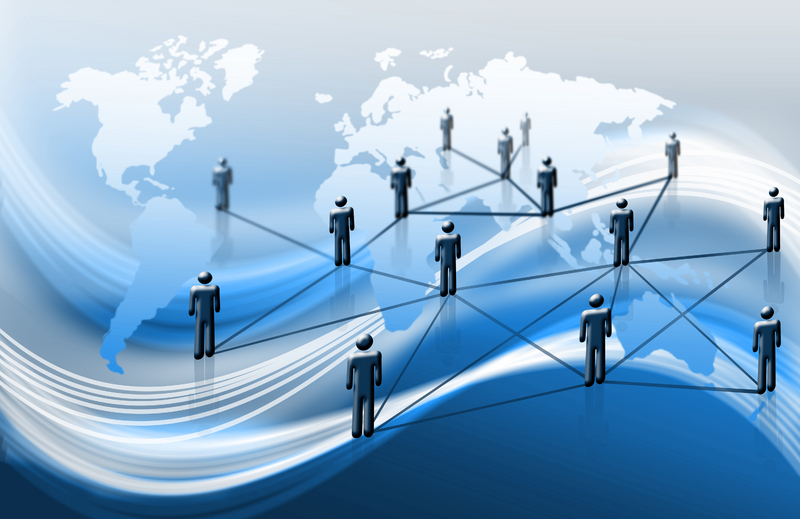 Operasi Pusat Sumber JKR Terengganu
Pusat Sumber
 Lebih 200 bilangan bahan sumber merangkumi Buletin, Laporan Tahunan, Spesifikasi & Panduan, Akta/Peraturan, Jurnal, KIK & Inovasi dan Teknologi Maklumat disimpan di Pusat Sumber JKR Terengganu.
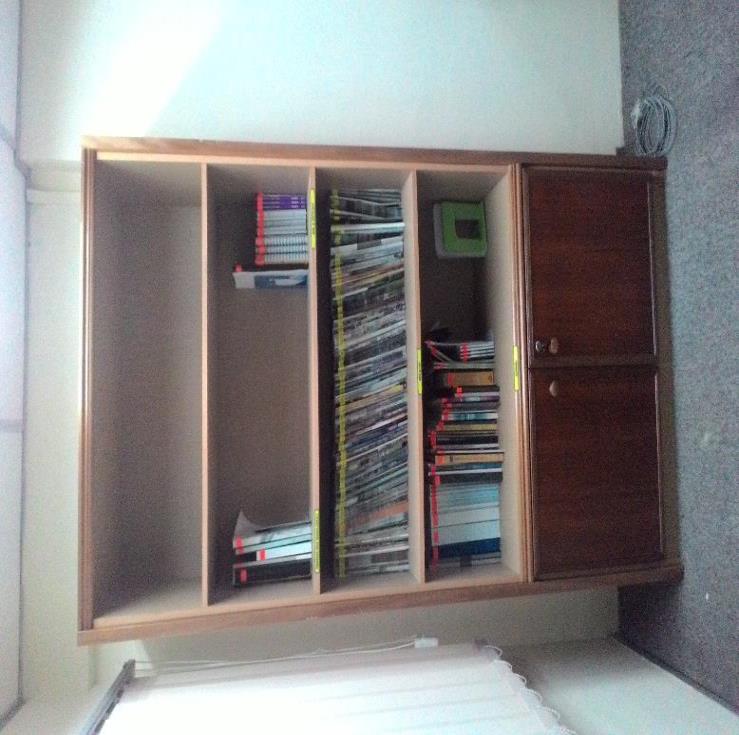 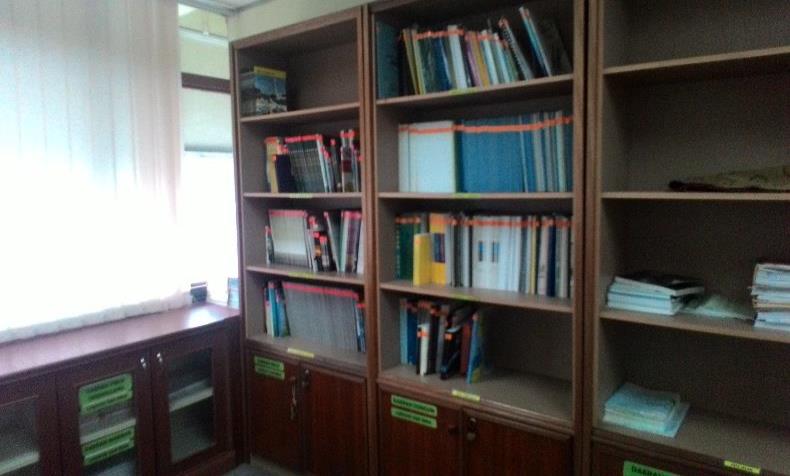 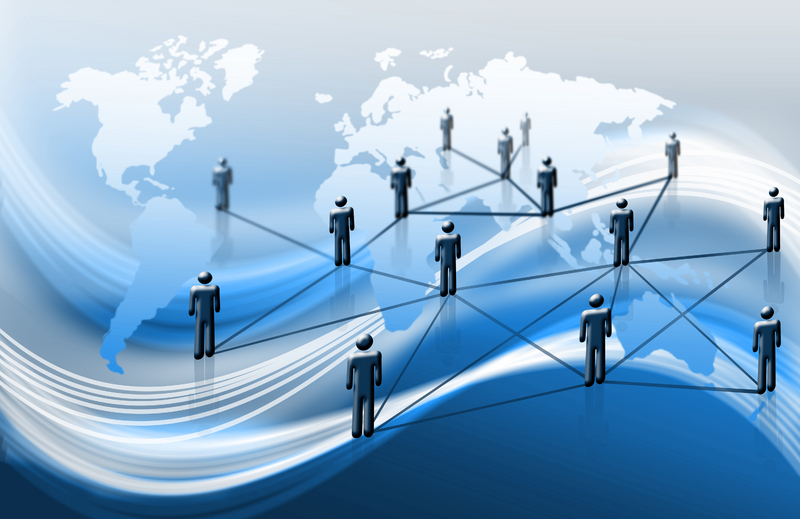 Operasi Perpustakaan JKR Terengganu (samb…)
□ Rekod pinjaman buku pada tahun 2017 JKR Terengganu.
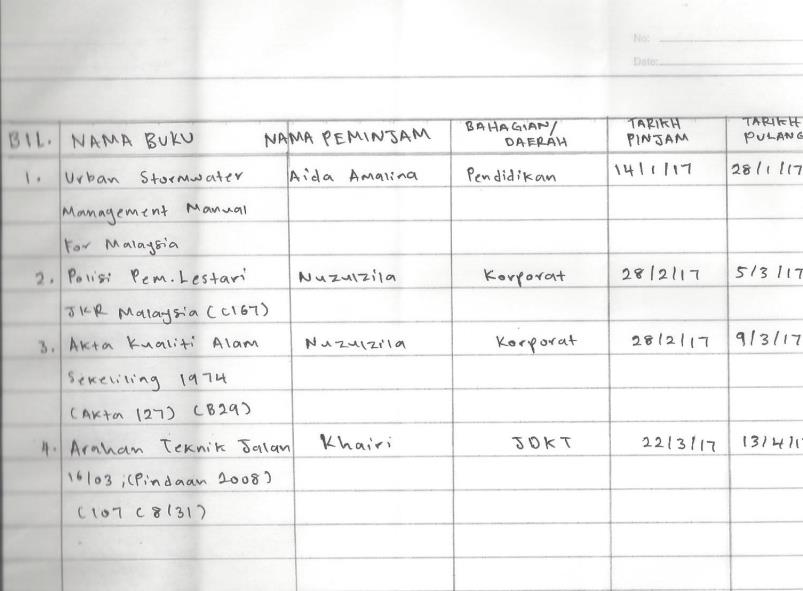 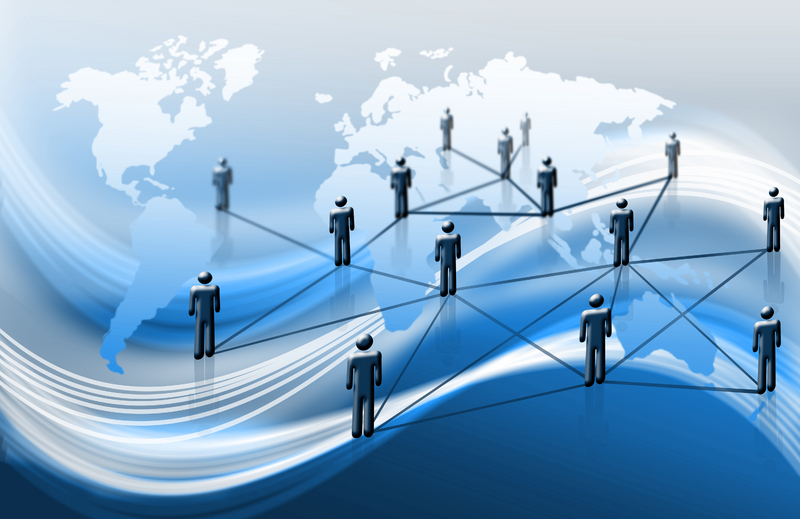 Sistem Pengurusan Pengetahuan
Sistem Pengurusan Pengetahuan
JKR Terengganu memiliki laman web yang sentiasa dikemaskini dari segi:
Utama
Info Jabatan
E- Maklumat
Tawaran
Bantuan

.
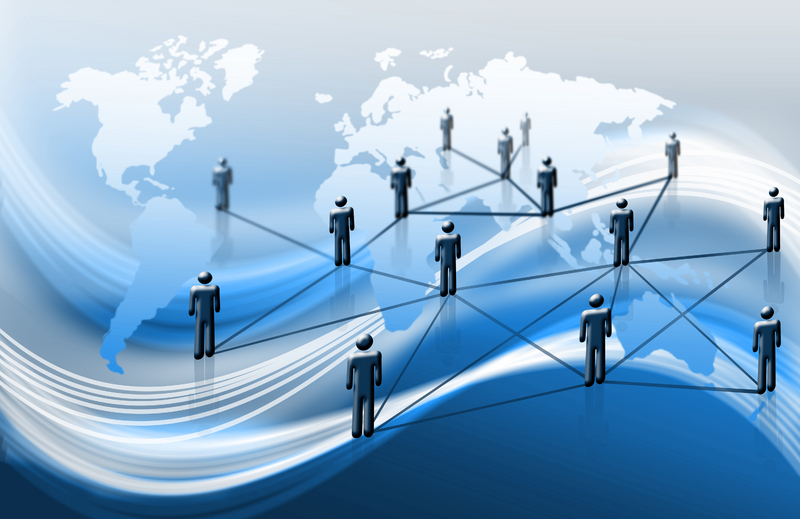 Sistem Pengurusan Pengetahuan (samb…)
Laman web JKR Terengganu
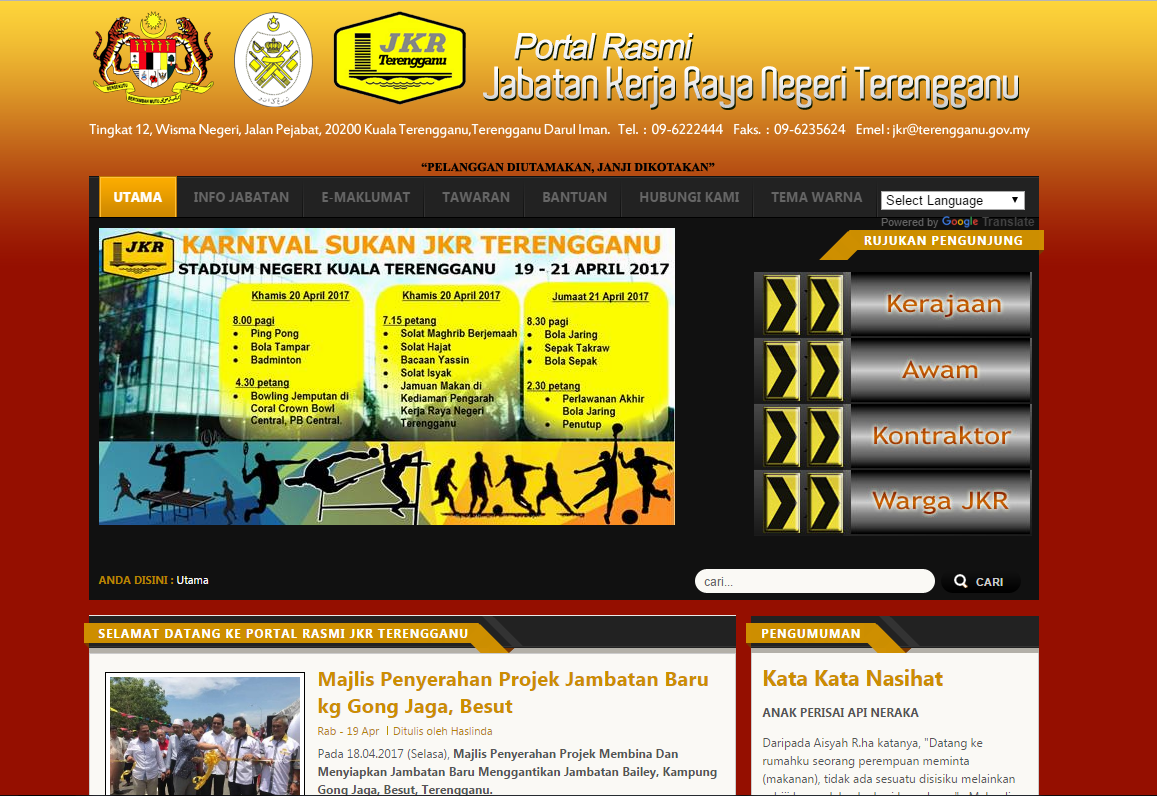 TERIMA KASIH
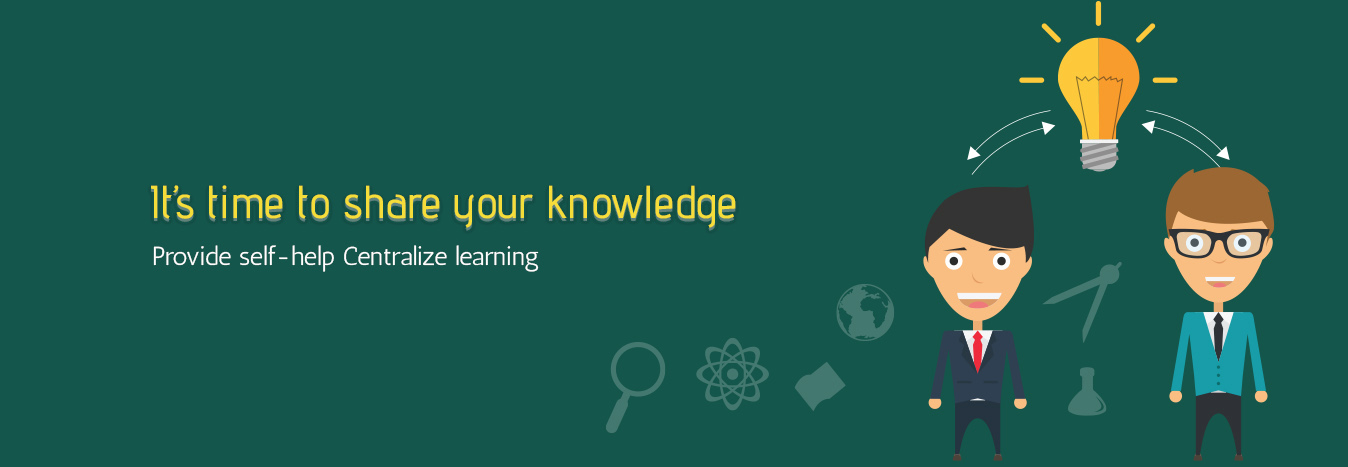